“They’re her boobs, it’s up to her, it’s not up to me”: Gendered dimensions of infant feeding decisions
17th Qualitative Health Research Conference Vancouver, British Columbia, Canada 
25-27 October 2011
Dr Helen Prosser, University of Salford, UK
Public Health Context
Breastfeeding reduces child mortality & promotes child health and development

WHO - exclusive breastfeeding for 1st 6 months of life

Key priority for tackling health inequalities - women from deprived areas are least likely to breastfeed

Breastfeeding a local priority for health improvement - NW town - breastfeeding initiation 20% below national average; 24% at 6-8 weeks, compared with at least 50% nationally
Aims
To identify the factors underlying infant feeding choice among parents living in areas of low breastfeeding

To explore the differential reasons for choosing to breast or formula feed; and the reasons why some mothers who initiate breastfeeding continue beyond 8 weeks and others cease   

To explore fathers role and participation in infant feeding decisions and support of breastfeeding  

 How to improve services to be more effective in promoting breastfeeding & supporting women to breastfeed
Methodology
Setting
Analysis
Data Collection
Semi-structured 
interviews – 42 mothers 
(age 23-44) + 24 fathers
(age18-40)

6 Focus groups – community  & hospital midwives; health visiting teams)
Interviews/focus groups audio-recorded & transcribed verbatim
Areas of low breastfeeding in a town in NW England
FINAL REPORT
Constant 
comparative & thematic
analyses
Sample & Methods
24 fathers 
12 fathers of breastfed babies; 8 fathers of formula-fed babies; 4 fathers of babies breastfed for <6 weeks.
All lived with the mother of their baby. 
Semi-structured interviews
	11 joint interviews
13 single interviews
Interviews/analysis explored: 
Attitudes, beliefs & concerns towards breast/formula feeding
Involvement in decision-making & support for infant feeding
Sources of information about breastfeeding, information needs & views and experiences of maternity services
How fathers’ attitudes & involvement in infant feeding relate to notions of fatherhood
Context
The socio environment, and social relations,  central to explanations for infant feeding - biomedical aspects engage with the sphere of the social
individual (self-efficacy, expectations, personal dispositions, etc)
Interpersonal & socio-cultural (attitudes of & social interactions with family/friends, network support, cultural knowledge)
structural (organisational arrangements; service and information provision; health professional practices & attitudes)
environmental (lack of social & public spaces to breastfeed; social disapproval of breastfeeding))
Breastfeeding contingent upon formal & informal support
Interactions with health services/health professionals at key sites & times along the antenatal/postnatal pathway
Support of fathers in deciding to breastfeed and in continuing to breastfeed
Themes identified
Normative Expectations – infant feeding a biological, bodily practice
Support & gendered social roles
Feeding, paternal identity and fathering role
Fathers and health services
Normative Expectations – Infant feeding as women’s business
Reluctance of fathers to participate in the study & to talk about infant feeding – ‘nothing to talk about’, ‘not involved’, ‘too busy’

 Infant feeding choice operates outside fathers’ jurisdiction 

 Conceptualised as a feminised concern  and women’s business, associated with the biological and the physiological boundaries of the female body 

 Mothers exercise a mandate over infant feeding decisions - however, father’s varied in the extent to which they took an interest in infant feeding & engaged in discussion
Fathers as Bystanders
Absenteeism



Neutrality



Sources of sanction
Well, it were her choice really. It's her body, isn't it?  (F6)
they’re her boobs, it’s up to her, it’s not up to me. F6 (MF7)
She talked to me about whether she should bottle-feed or breastfeed  and I said it was up to her; whatever she chose, I’d agree with , I’d support her anyway (M16, bottle feeding)
I just left it up to her. I was quite happy with what she decided as long as she was happy. (F9)
We probably didn’t discuss it before, but we went to the antenatal classes and we discussed it after that.  It wasn’t a case of shall we or shan’t we it was more, is it going to bother you if I do? (F2, breastfeeding)
Involved Fathers
Active supporters



Active participants
I just wanted what was best for him really. I felt breastfeeding was more natural to get him more of the nutrients he needs that aren’t in formula milk. So I was quite happy with the decision (F4)
Everybody says breastfeeding is the best and we thought, ‘that’s where we’ll start.  We thought, we’ll see what happens and if it goes well, it goes well.  We’ll try for 3 months and if not, then we’ll try plan B.  (F2)
We initially said she’ll try breastfeeding because obviously they always recommend you to breastfeed if you can.  But sometimes people get a bit stressed and so they don’t breastfeed.  But I said if you can just do it for a week or two weeks, he’ll have the goodness. So she said, well I’ll give it a try.  Obviously out of my hands really but she gave it a try.  (F3)
Negotiators
Infant feeding as contested territory 




Tensions and contradictions between competing roles – partner & father
I wanted breastfeeding at the start cos that was the thing, breastfeeding is best. It’s the done thing cos I’ve come from a big family and most of them breastfed and, you know, you think, baby, mother breastfeeding, that’s the way it should be. (F1)
I wanted  her to breastfeed but I’m not the one who’d be doing the feeding
Sometimes I have regrets, the vitamins and things like that, you know, is she getting enough from the bottle? With breastfeeding the body would give her enough for that day and you know, the immune system and everything like that.  But I couldn’t push Jane even though I wanted what was best for my daughter (F28)
Support
All mothers experienced breastfeeding difficulties 
 Hard Work: technically difficult, tiring and time-consuming
 Differences between expectations (easy ) and reality (hard work) 
 Uncertainty about ability to breastfeed

 Fathers role critical in continuation of breastfeeding  practical & emotional support
Subversion of traditional gender roles within domestic environments
I’d come home, do the tea, clear the kitchen, do the dishes, then do all the cleaning that needed to be done. It was quite tough I’d say about three weeks of, it was just the constant treadmill of it, you were begging for the weekend to actually have some time for me to do something other than travel to work, do my work, come back, run the house and do everything  (F28)
Support
Emotional support
 Encouragement & reassurance particularly when breastfeeding was painful, time-consuming, or when mothers doubted their breastfeeding capacity & self-efficacy



Fathers lack of knowledge & confidence about ‘how’ to support breastfeeding mothers – feelings of inadequacy, helplessness & guilt.

Lack of support diminished mothers’ self-efficacy 
 Mothers who ceased breastfeeding early reported little support from fathers
It gives her more confidence if she’s got somebody there to keep giving her support and let her know that she’s doing a good job, that it’s what the little one needs. (F4)
Feeding a central constituent of paternal identity
Desire to be intimately involved with their baby
 Paternal identity augmented by feeding the baby









Conversely, for fathers of breastfed babies, not being able to feed their baby augmented their feelings of helplessness & undermined their sense of fathering.
I feed him a bottle, you’re with your kid then. Otherwise you’re just sat there watching. If you were just changing their backside every time that would be the only time you get really near them wouldn’t it? (MF4)
It means that you do still feel involved. I don’t just feel like a spare part when he’s shouting and shouting because he’s hungry and there’s not a lot you can do really.  (F2)
Men as Protectors
Conflicted role – parents vs. partners
Protectors and advocates for the interests of baby – ‘breast is best’  
Protectors relieving partners from stress and pain



 Sharing responsibility  




Fathers significant in both supporting and relinquishing breastfeeding
she were getting so upset about it and although I wanted her to breastfeed, well we both wanted it, it was so stressful that we gave him a bottle
I couldn’t help out with the breastfeeding so I keep telling her to pump some off so that I can bottle feed him and give her a break at night… because I want to feed him as well and I can’t if she’s breastfeeding all the time. (F3)
I was quite happy when she stopped breastfeeding because it means that I have more involvement. She was always getting up during the night and there was nothing I could do.... I felt useless. (MF3)
Engaging fathers with services
Exclusion and marginalisation of their interests


Lack of information targeted specifically for fathers 
Lack of opportunity for discussion around infant feeding; work commitment can prevent fathers attending antenatal appointments
A need for antenatal visits and maternity wards to be specifically welcoming to fathers



Inclusion & Support
It’s always about the mothers. I’ve noticed that. All the attention is around the women (MF4)
There wasn’t enough for the dads really.  We need more on things with regards to helping in the positioning of the baby. Even though it’s the women doing the breastfeeding, I think it’s important for the dads to be sort of taught how it’s done as well. (F5)
She was like trying to let me see how I could help and it was great because once they went I was trying to watch and then pass on.... so, I liked being involved.  It was nice of them to involve me in it
Summary
Fathers play a key role in facilitating and inhibiting breastfeeding

 Some fathers conform to traditional gender norms within reproductive health – ‘women’s business’ 

 A more complex set of gender roles - some fathers want to become active participants in infant feeding but lack knowledge of how to do so.

 Health professional practice focuses on mothers as ‘gatekeepers’ to child health & arbiters of infant feeding decisions – fathers marginalised & disengaged from health services

 Net outcome  - gendered nature of decision-making positions mothers as responsible for breastfeeding, and without effective practical & affective support, renders them vulnerable to early cessation
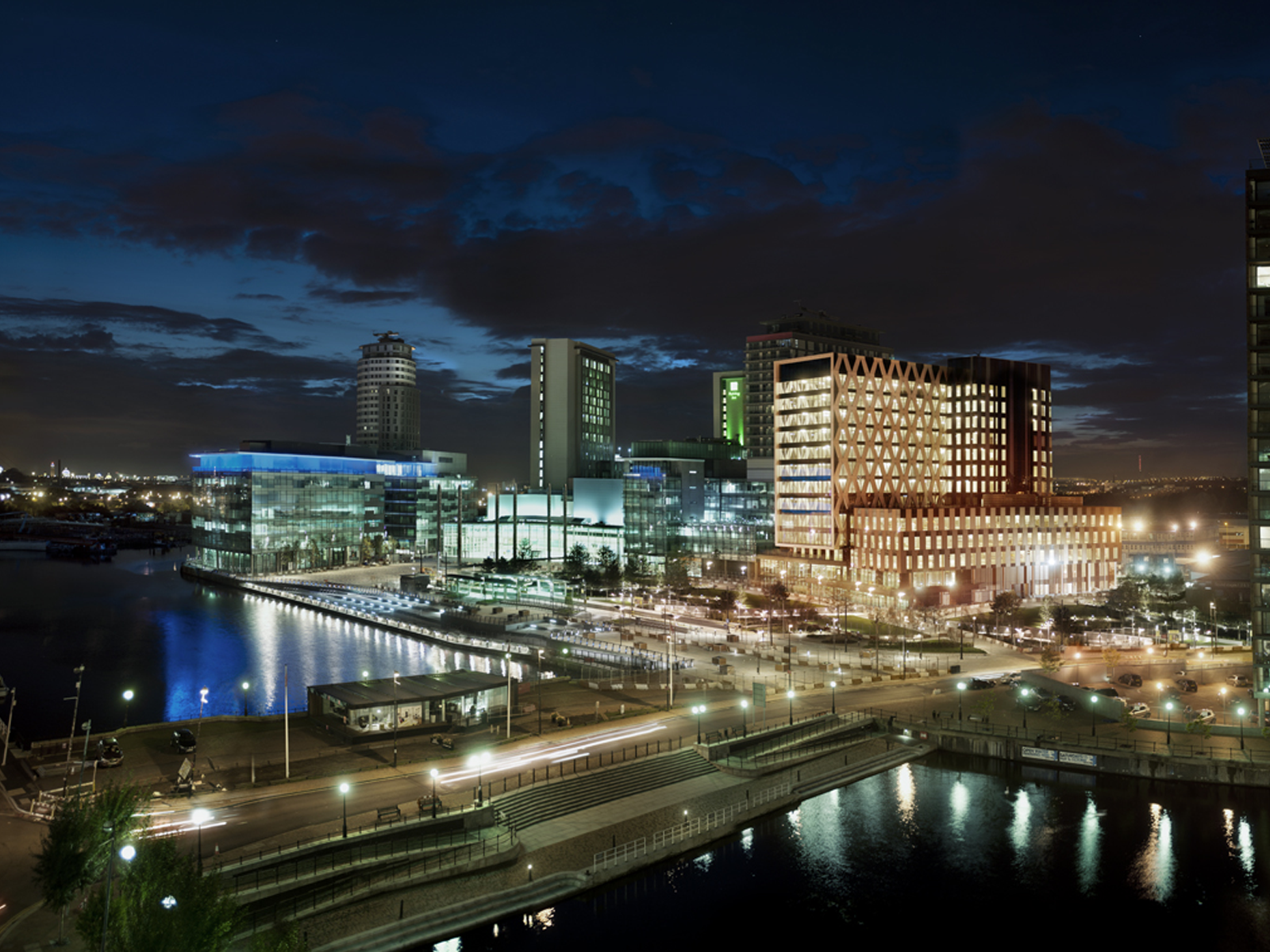 Thank You 
h.prosser@salford.ac.uk